【TAEBDC】2020年分區教育訓練華藝線上圖書館-CJTD
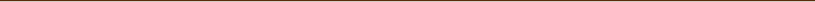 http://www.airitilibrary.com/
華藝數位股份有限公司 韓承廷
2020.7.29
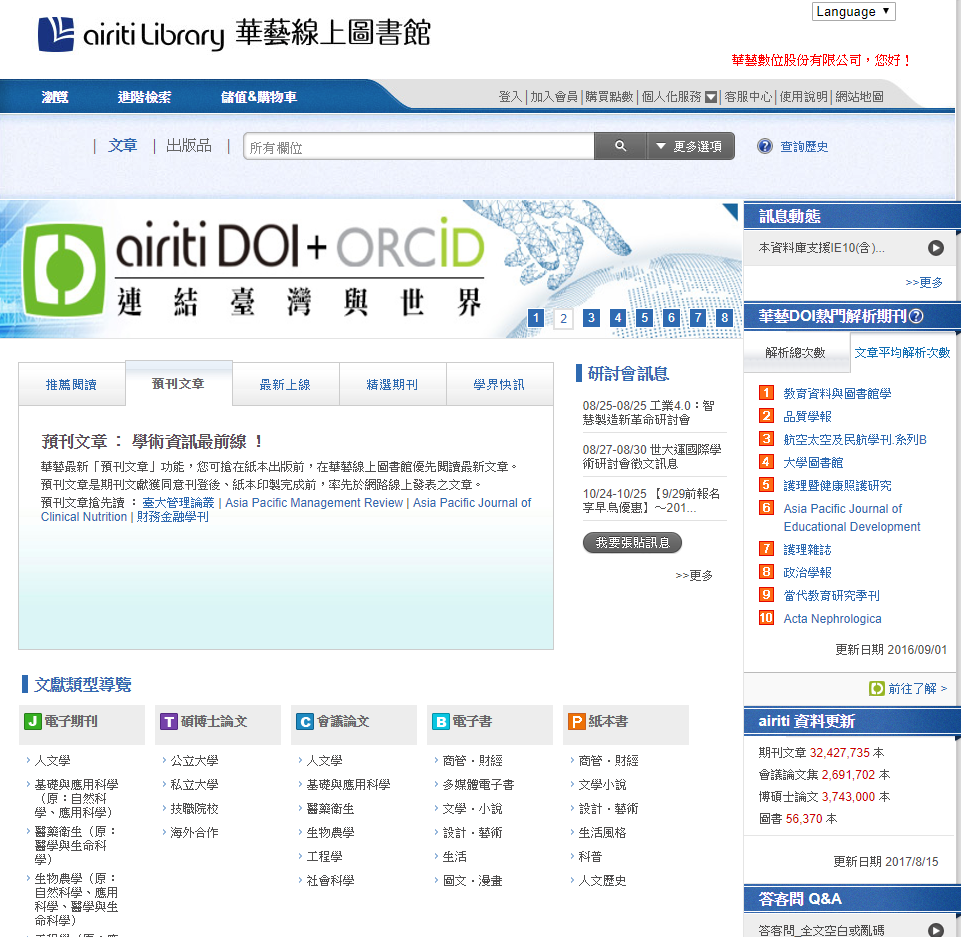 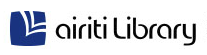 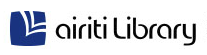 使用身分說明
使用者：於單位IP範圍內，可免費下載單位採購範圍內之文獻全文。
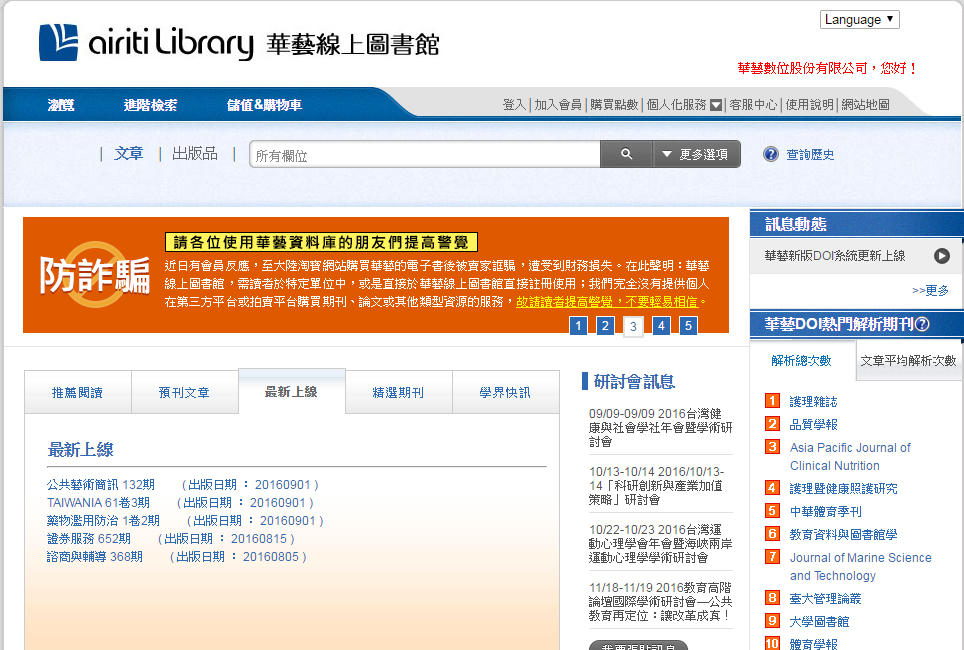 國立高雄科技大學， 您好!
可直接點選「全文下載」，
不須加入購物車，也不須儲值點數
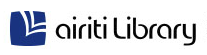 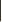 平台服務
多語言介面
瀏覽分類
簡易&進階查詢
參考文獻站內連結
無縫串聯書目軟體
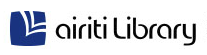 瀏覽分類協助您以不同分類，進行「單一文獻類型」資料全覽。
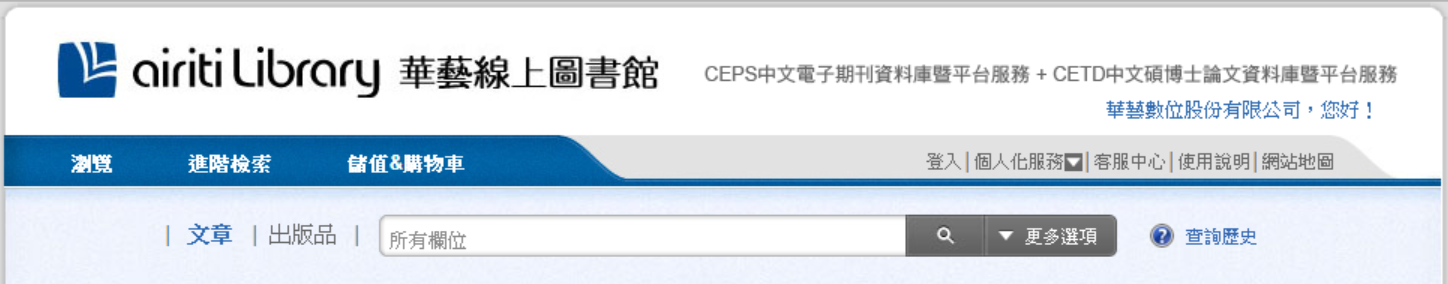 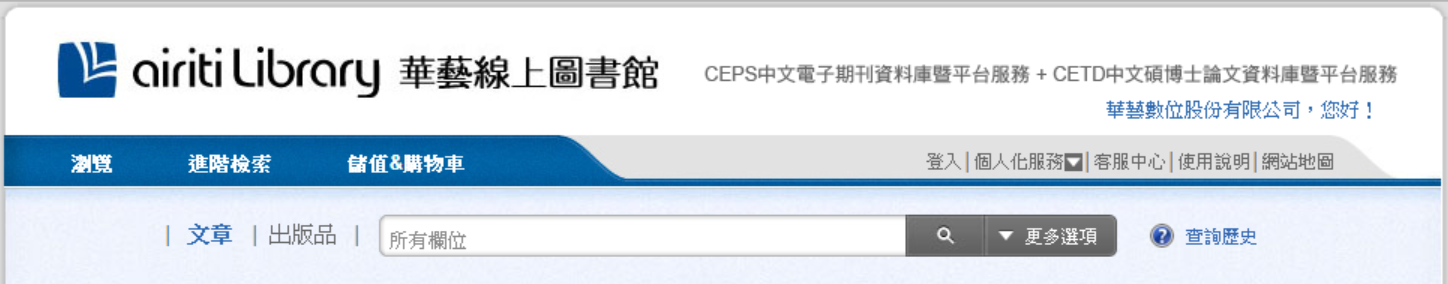 點擊選單，可選擇欲瀏覽的資料庫：
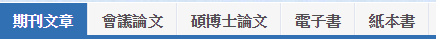 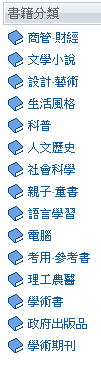 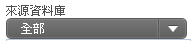 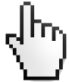 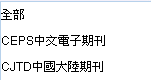 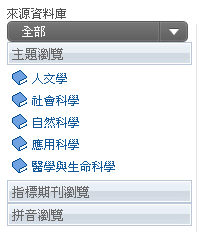 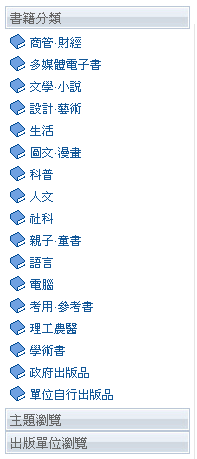 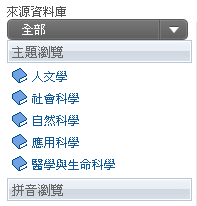 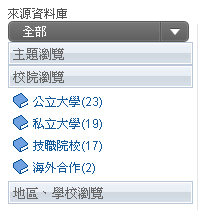 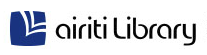 查詢檢索
簡易查詢：協助您進行大範圍的「文章」或「出版品」快速查詢。
點選「更多選項」可輸入更多查詢條件。




進階檢索：協助您設定精細的綜合查詢條件。
使用AND/OR/NOT條件、文獻類型、年代…等條件篩選。
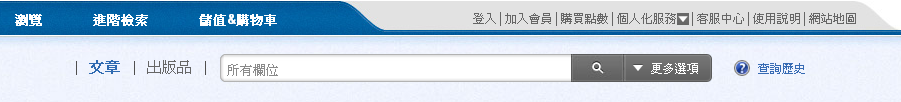 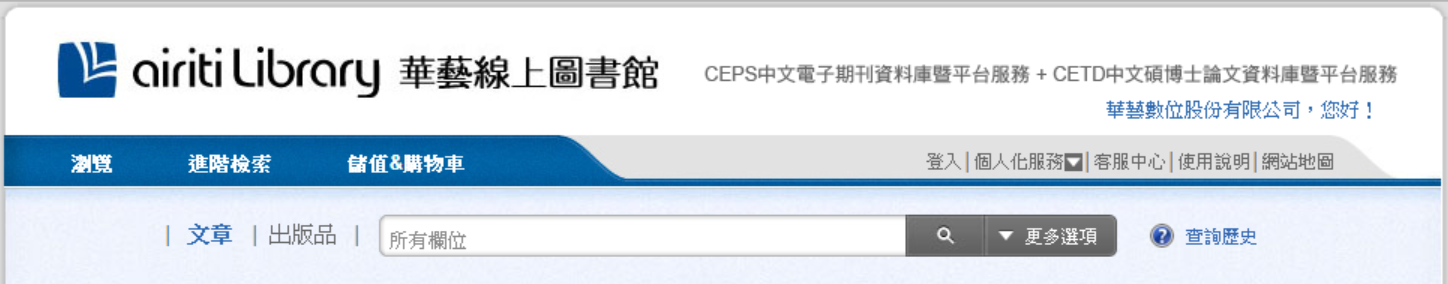 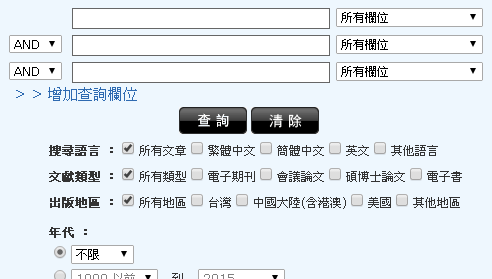 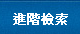 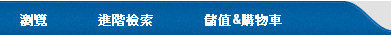 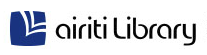 2-1)輸入查詢關鍵字、選擇搜尋欄位  (指令區將呈現個別搜尋欄位代碼)：
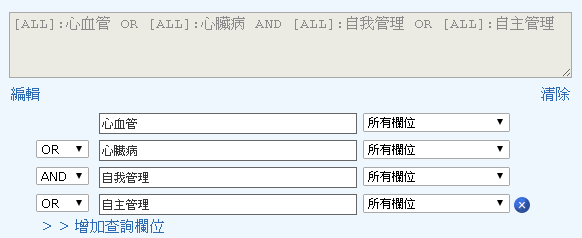 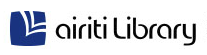 2-2)   於指令查詢區點選「編輯」：



	使用括號( )精確查詢條件，如：
      ([ALL]:心血管 OR [ALL]:心臟病) AND ([ALL]:自我管理 OR [ALL]:自主管理)
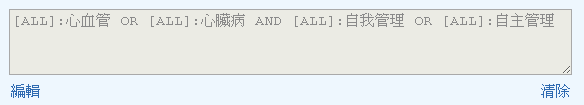 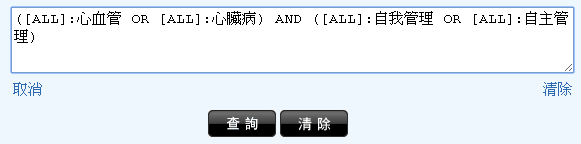 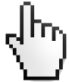 可針對所有欄位查詢包含「心血管或心臟病」與「自我管理或自主管理」的交集結果。
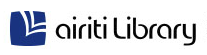 查詢結果後分類
文獻類型切換
查詢結果上方，選取可切換要閱讀的文獻類型。
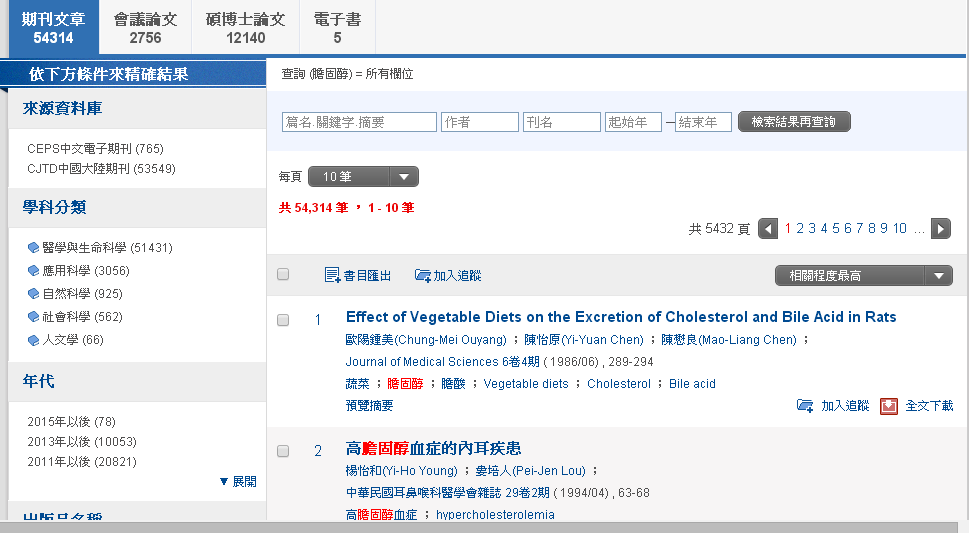 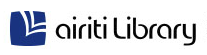 調整查詢結果
學科分類、年代、出版品、地區、語言篩選
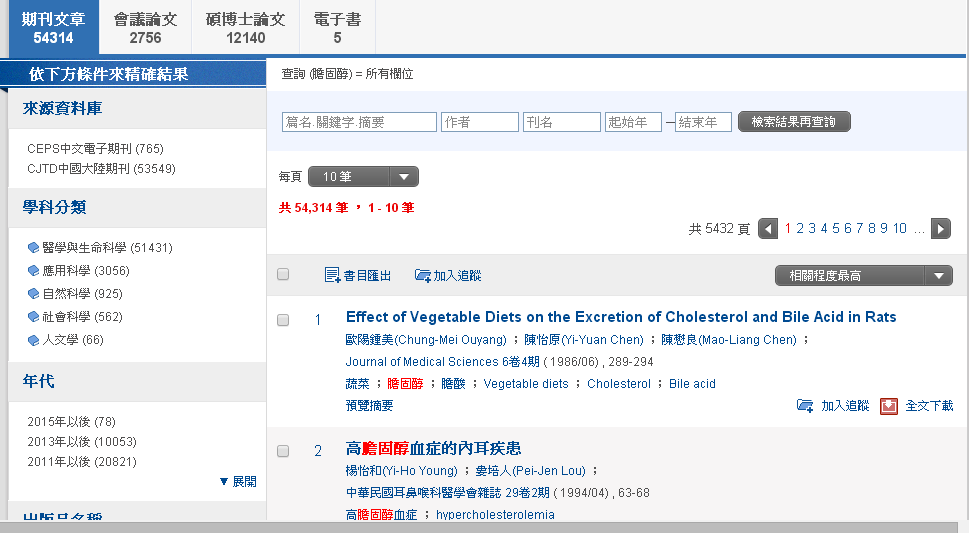 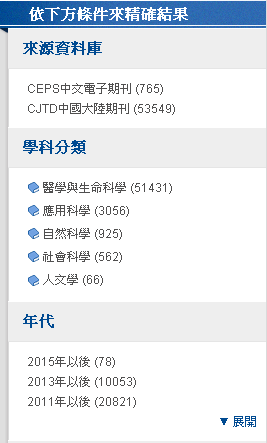 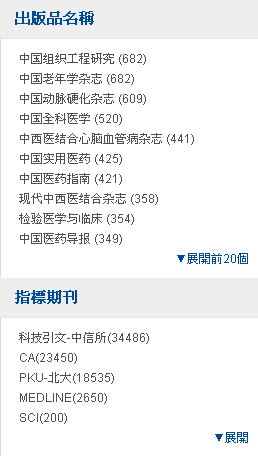 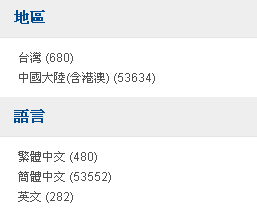 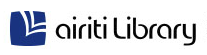 調整查詢結果
調整查詢結果-查詢結果排序、每頁顯示筆數
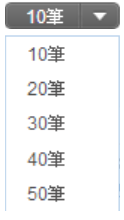 切換每頁顯示的查詢結果數量。
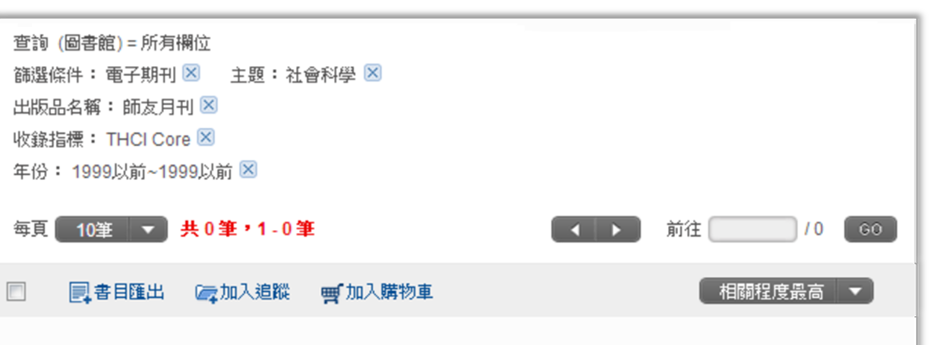 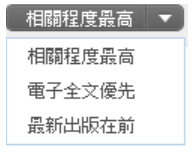 切換不同的排序規則。
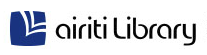 瀏覽查詢結果
協助您以不同方式瀏覽查詢結果。
簡目列表






單筆詳目
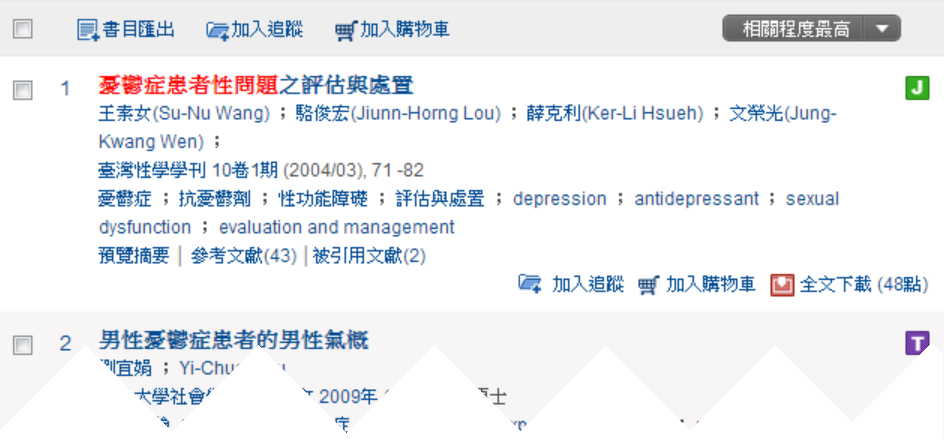 呈現多筆查詢結果關鍵資訊。
點擊篇名可連結至單筆查詢結果。
藍字均可連結相關內容。
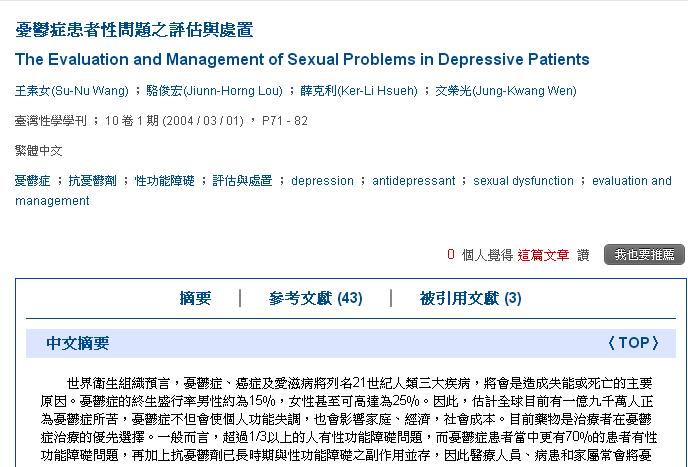 呈現單筆查詢結果的詳細資訊。
依文獻類型不同，呈現內容、可用功能略有差異。
藍字均可連結相關內容。
簡目列表-期刊論文、會議論文、學位論文(碩博士論文)













註：並非每筆資料均有「被引用文獻」、「預刊文章」、「 DOI編號與連結」或「全文下載」等內容。
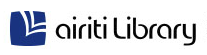 瀏覽查詢結果
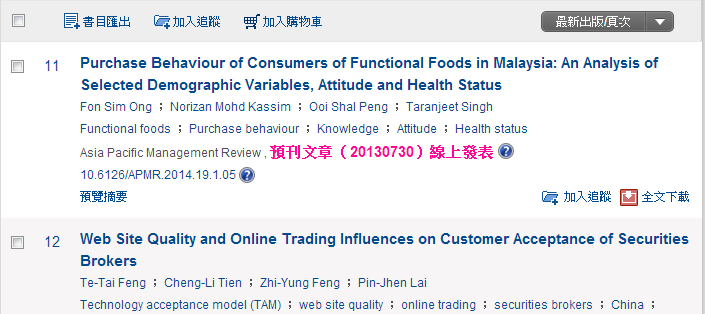 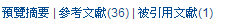 ○
b
○
○
○
○
○
a
e
c
f
d
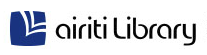 瀏覽查詢結果
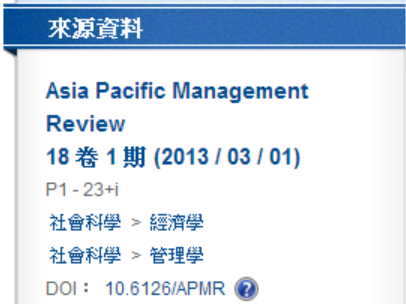 連結至期刊最新卷期頁面。
連結至期刊該卷期頁面。
期刊論文
連結至該學科主題頁面。
DOI碼永久連結文獻全文，並可作為引用依據。
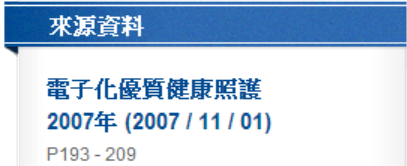 會議論文
連結至該會議論文集頁面。
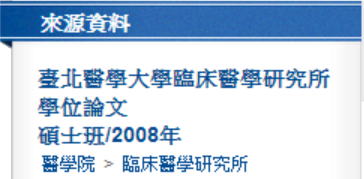 連結至該年該校系碩博論文全覽頁面。
學位論文
連結至該類校系碩博論文全覽頁面。
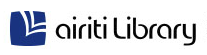 全文下載
     於查詢結果簡目列表頁，或單筆詳目頁，點選「全文下載」，即可免費下載。
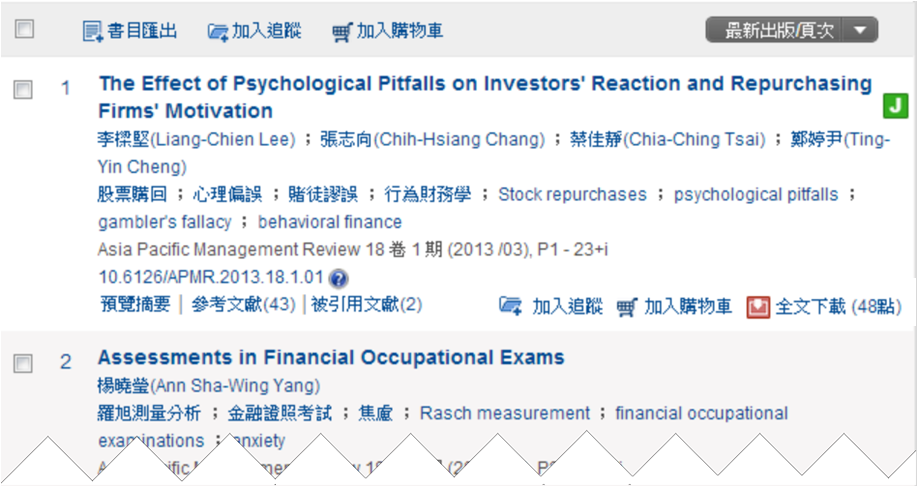 免費全文下載限制：
若您的機構單位僅採買部分文獻，則免費下載服務限於此類文獻。
其他需付費文獻請登入後購買。
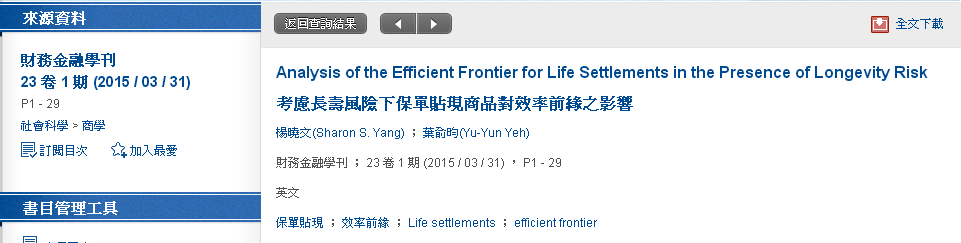 透過DOI連結其他文獻
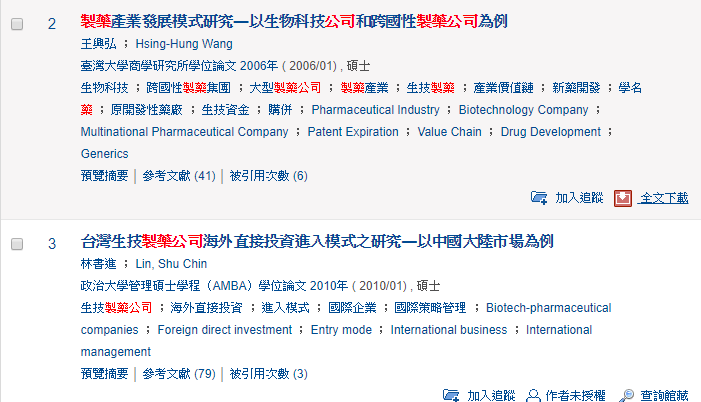 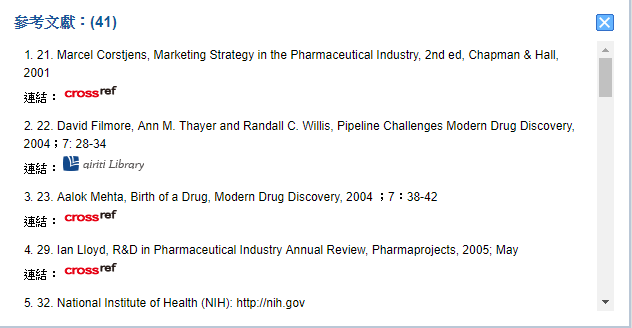 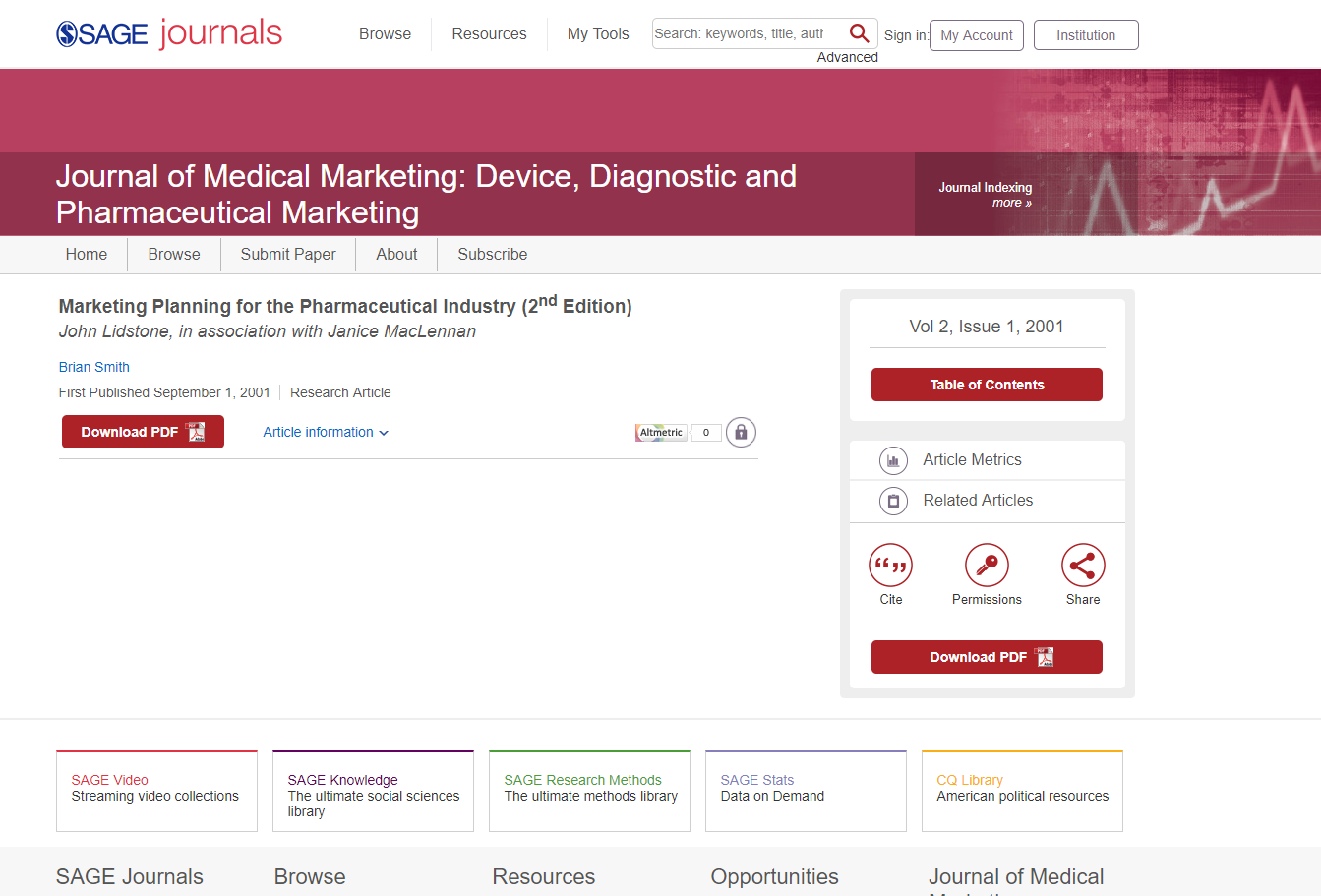 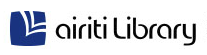 書目匯出
單筆書目匯出
於查詢結果單筆詳目頁，點選書目管理工具之「書目匯出」。
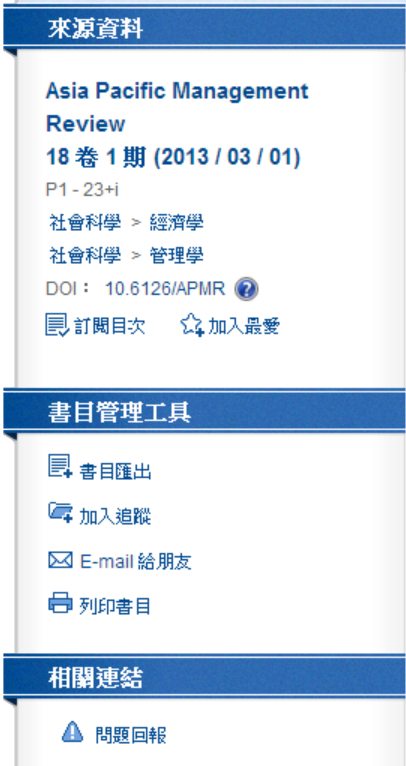 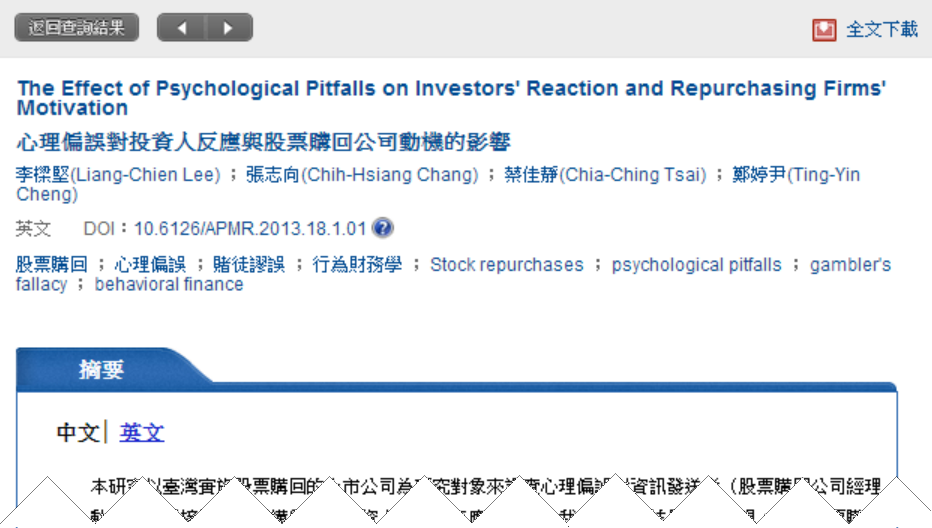 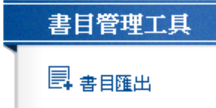 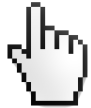 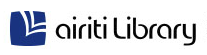 書目匯出
書目匯出僅針對電子期刊、會議論文、碩博士論文
多筆書目匯出
於查詢結果簡目列表頁，勾選左方多個空格，或勾選最上方空格全選當頁項目。







點選「書目匯出」。
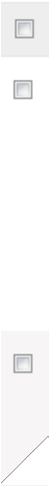 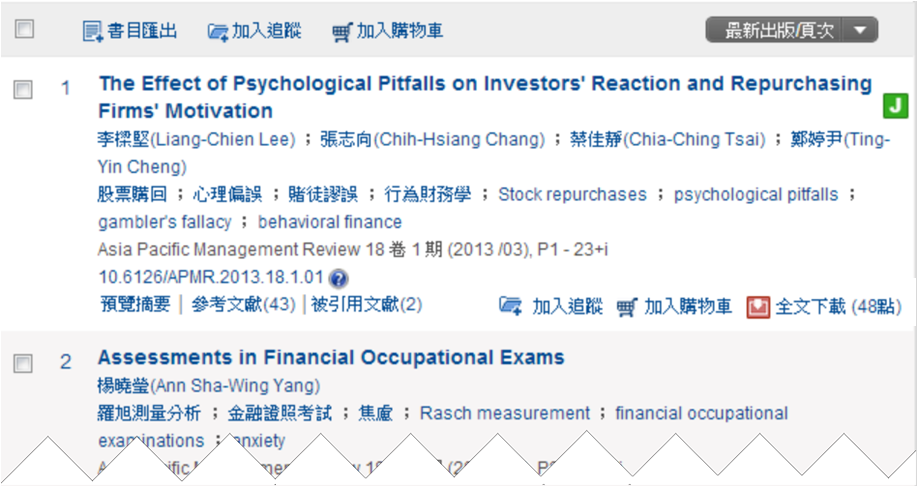 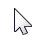 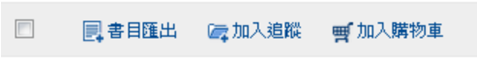 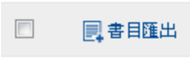 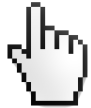 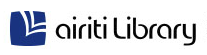 書目匯出
於書目頁勾選欲匯出書目的文章，點選「書目匯出」。
選擇格式後使用「匯出」，或以E-mail送出。
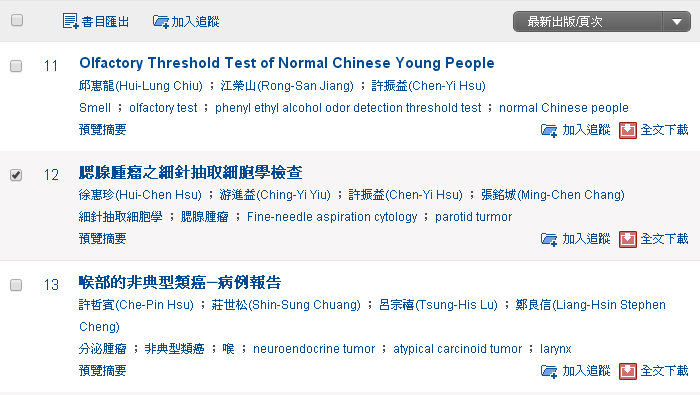 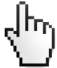 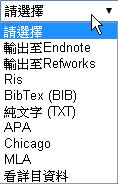 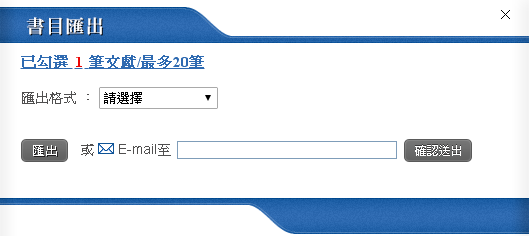 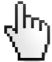 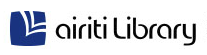 個人化管理服務
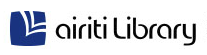 查詢歷史
點選簡易查詢列最右側之「查詢歷史」連結或「個人化服務」進入「查詢歷史」。




本次查詢：自動記錄關鍵字與查詢條件，登出或關閉網頁後便自動清除。
過去查詢： 以「儲存查詢策略」功能保留「本次查詢」之關鍵字與查詢條件。
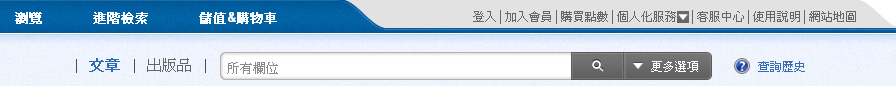 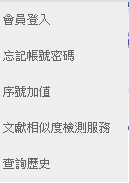 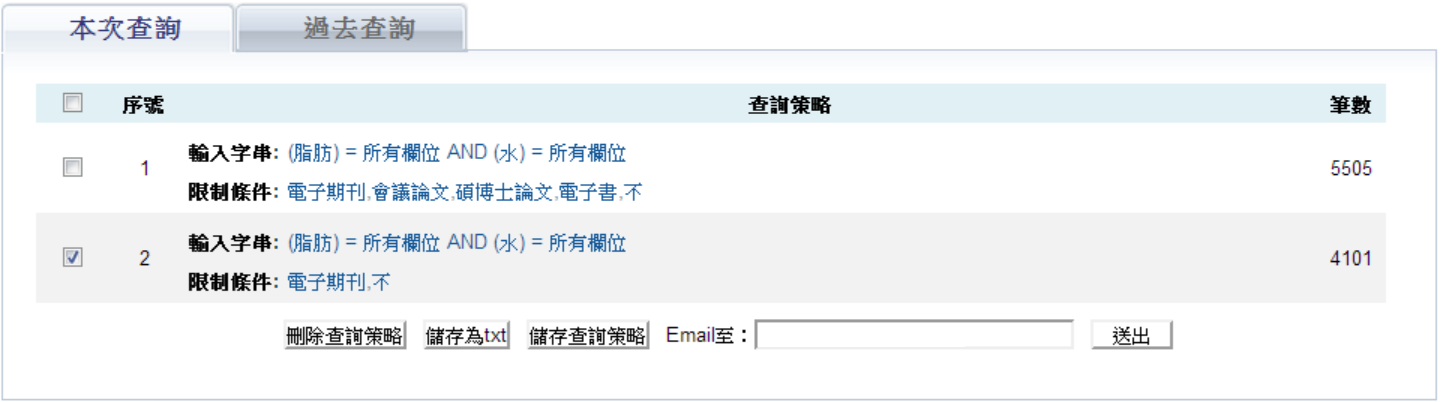 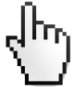 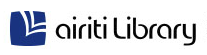 訂閱目次與加入追蹤
收藏出版品，如：期刊、會議論文集或校系碩博士論文列表。
訂閱目次：當訂閱期刊更新卷期，會以Email通知並寄送最新版本之目次。
加入追蹤：收藏文章→可多篇收藏。
於期刊頁面，點選右上角之「訂閱目次」。



或於文章詳目頁，點選來源資料之「訂閱目次」或 「加入追蹤」。
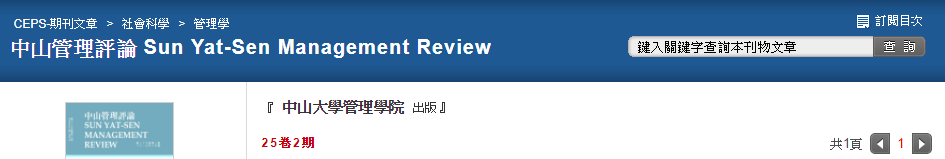 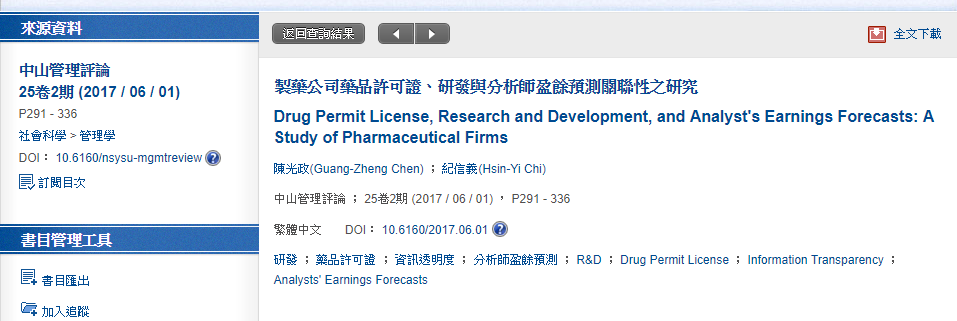 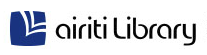 加入追蹤
收藏文章，如：期刊論文、會議論文或碩博士論文。
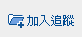 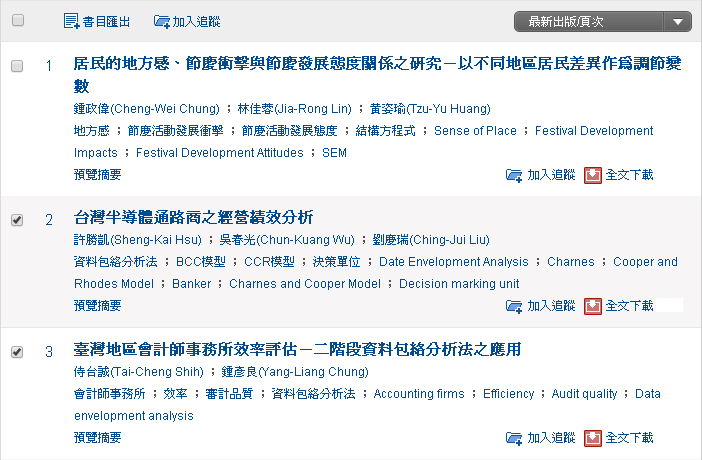 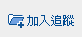 多篇文章加入追蹤
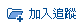 單篇文章加入追蹤
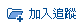 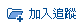 感謝聆聽，敬請指教
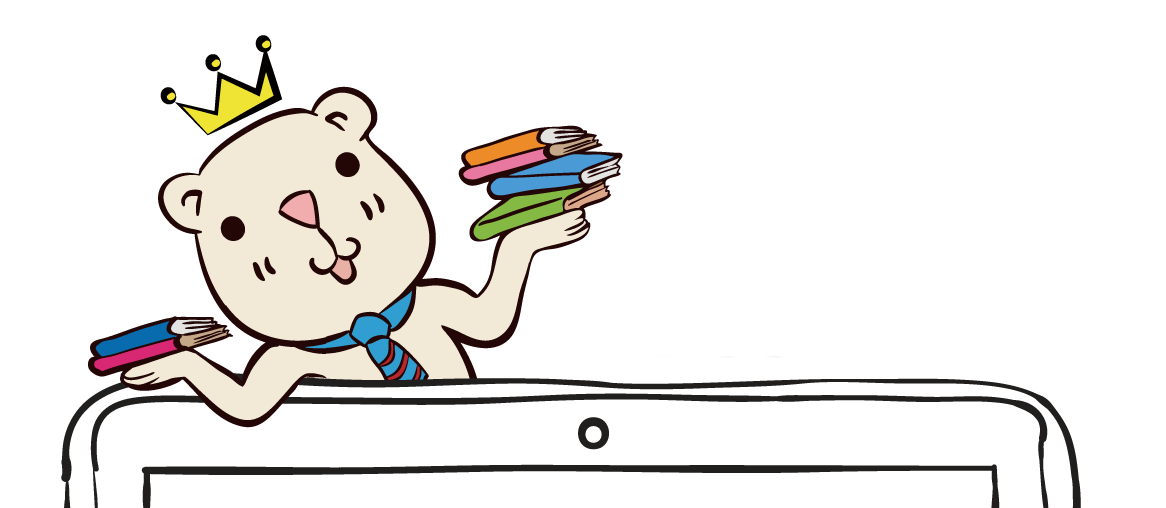 華藝數位股份有限公司
業務部　韓承廷
Adey@airiti.com
02-29266006#8808
0973-717-259
24